הצגת מערכת פטרול
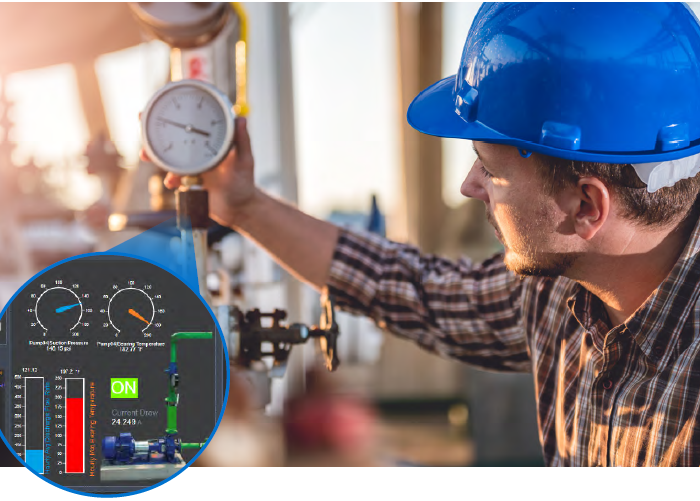 לודן טק
פברואר 2023
מלאים
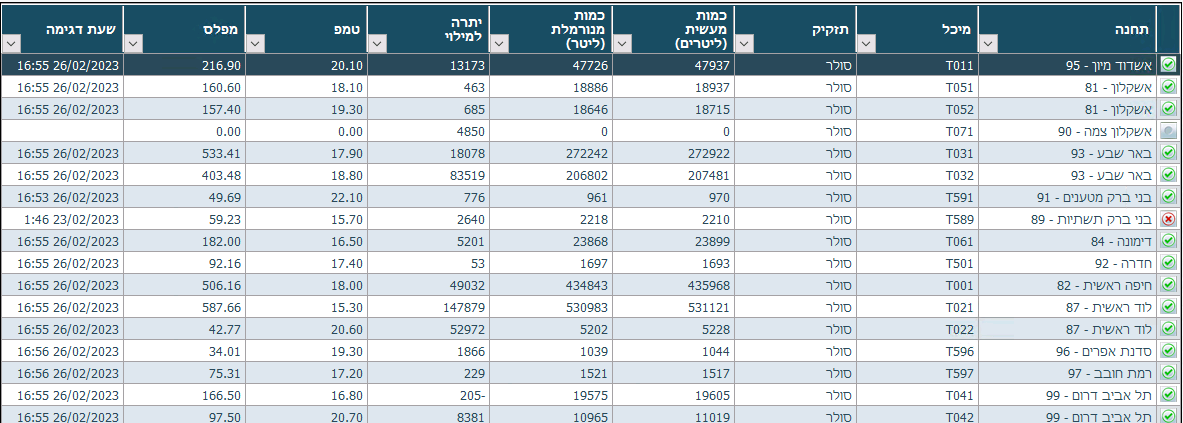 2
קבלות (כניסות) דלק
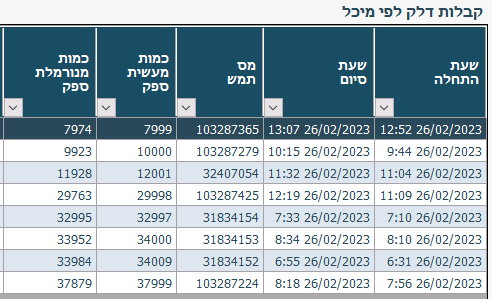 3
תעודות משלוח ספקים
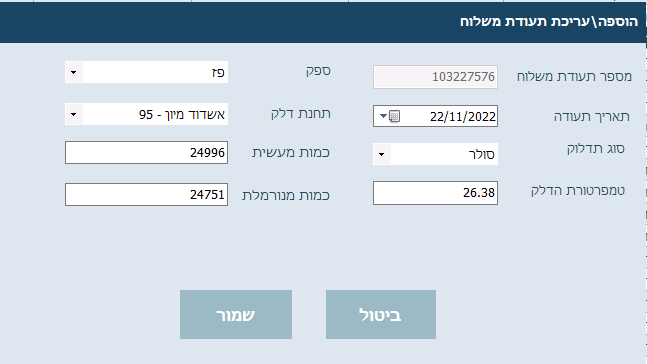 4
תידלוקים
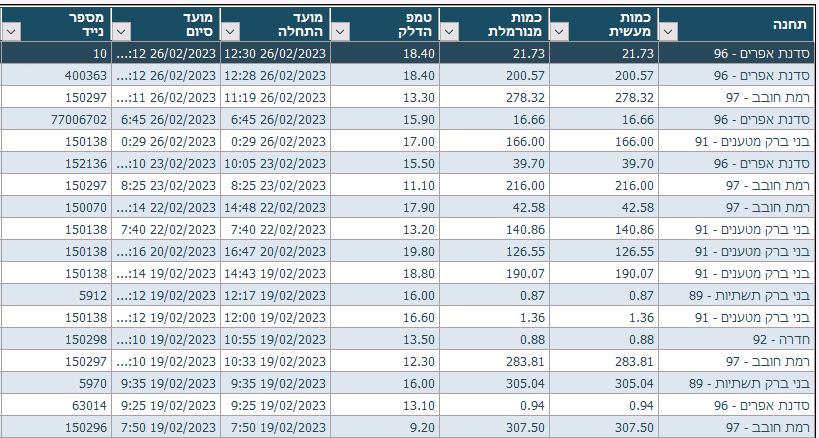 5
בקשת אישור עסקה
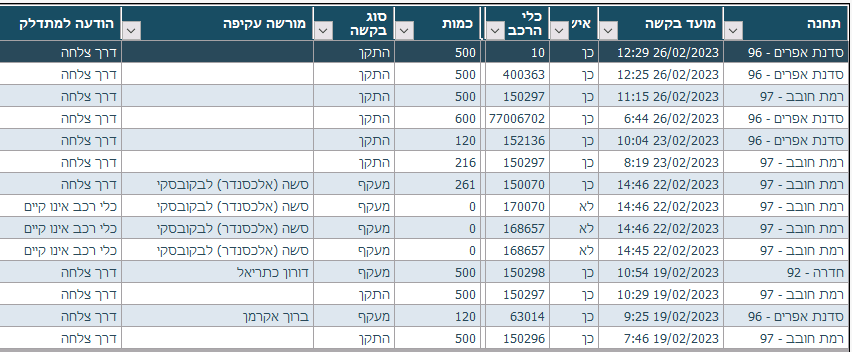 6
יומן תחנה ("חשבון בנק")
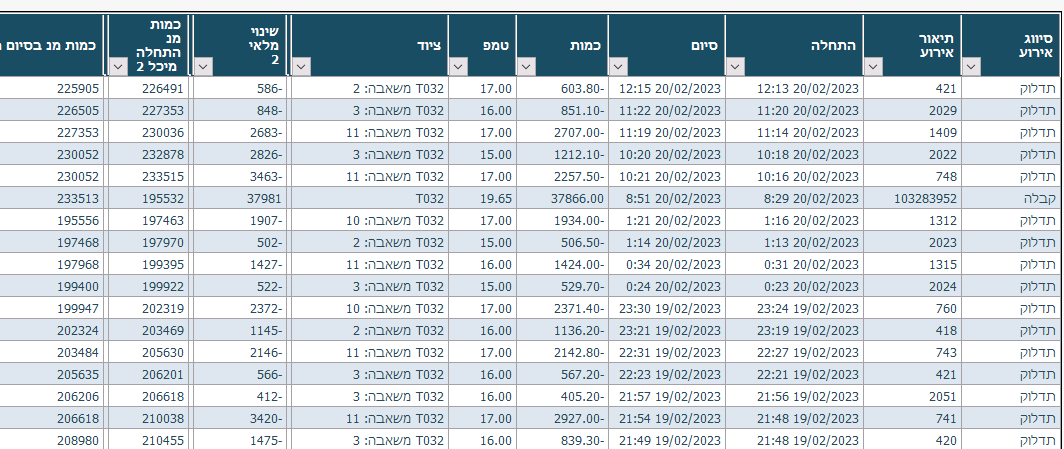 7
מיילים
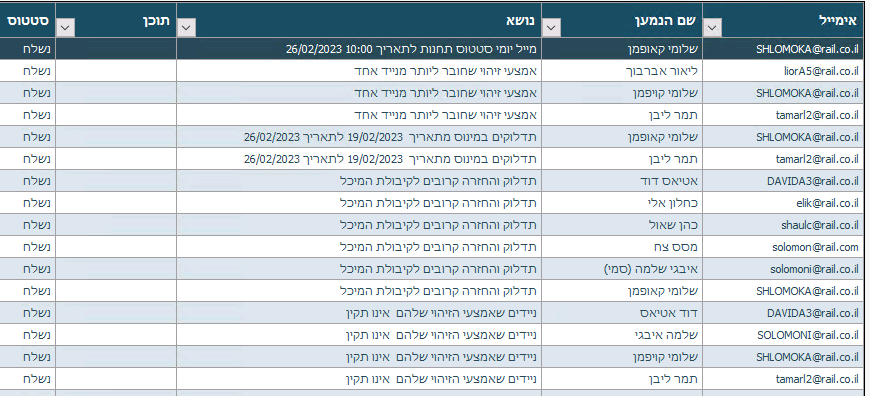 8
מאזן יומי
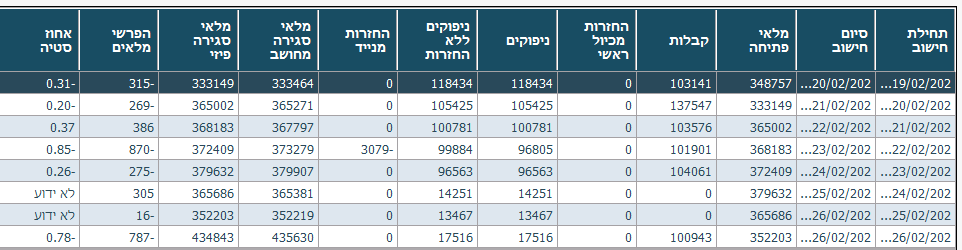 9
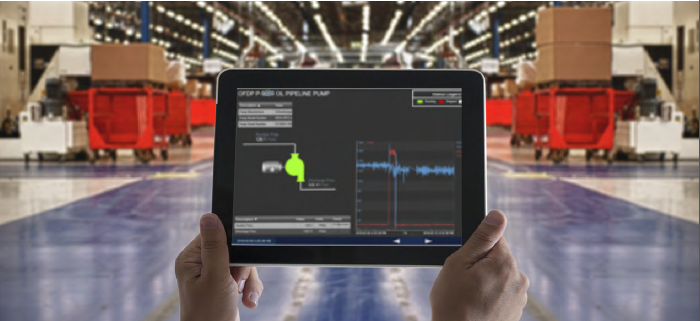 תודה רבה
10